Bookshare International
March 2018
Hello
Lisa Wadors Verne, Ph.D.
	Senior Program Manager: Education, Research and 			Partnerships
	Benetech Global Literacy and Labs
	lisaw@benetech.org
2
Problem and Common Misconception
DIGITAL 
≠ 
ACCESSIBLE
3
Bookshare
4
Bookshare is…
…the world’s largest collection of ebooks for people who experience barriers to reading print. Members read in ways that work for them. 

Books in 34 languages
Available in over 70 countries
Over 850 publishing partners
24x7 access to books
Read on iOS, Android, Mac, PC
Braille, large text, audio, synchronized text
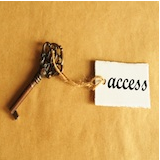 5
6
Imagine If…...
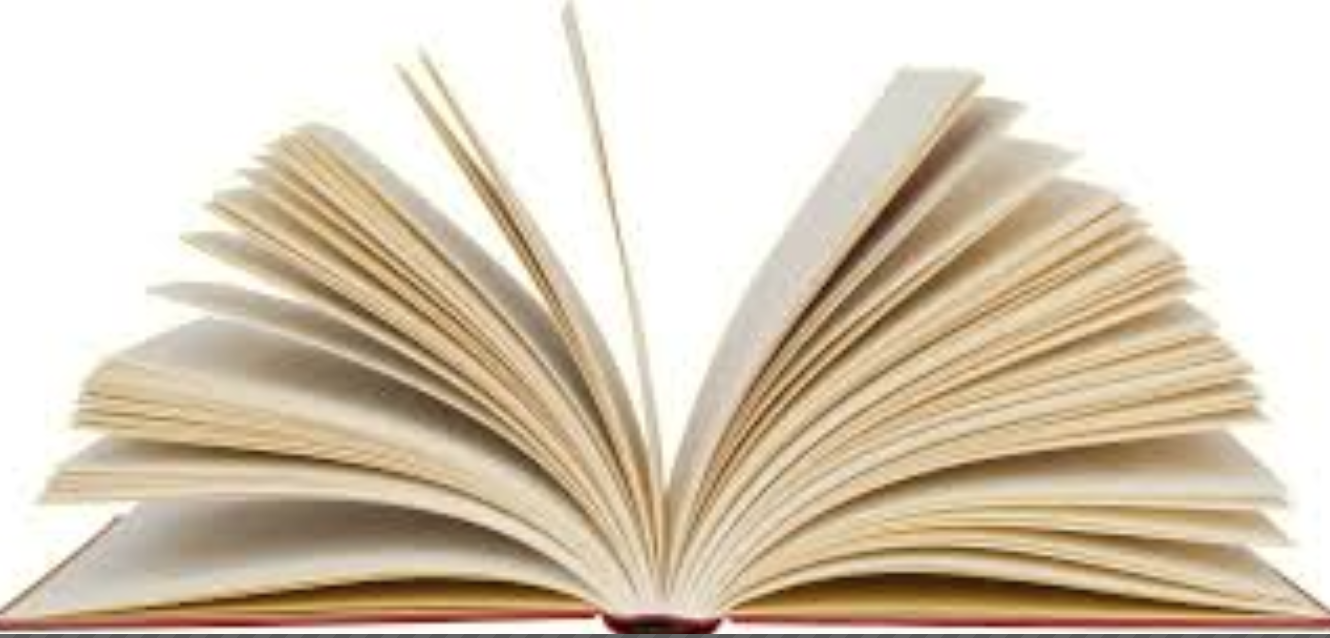 7
Who Qualifies?
Must be certified by a Competent Authority as having a qualifying print disability:

Low Vision / Blindness
Physical disability that affects reading
Learning disability that affects reading
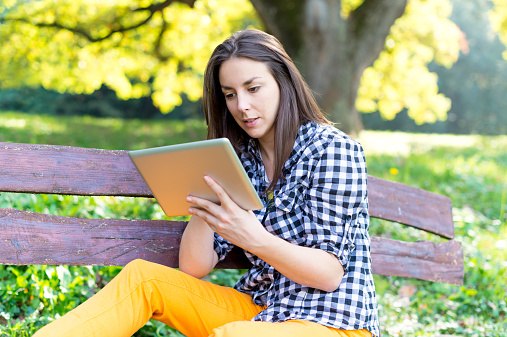 8
Print Disabilities
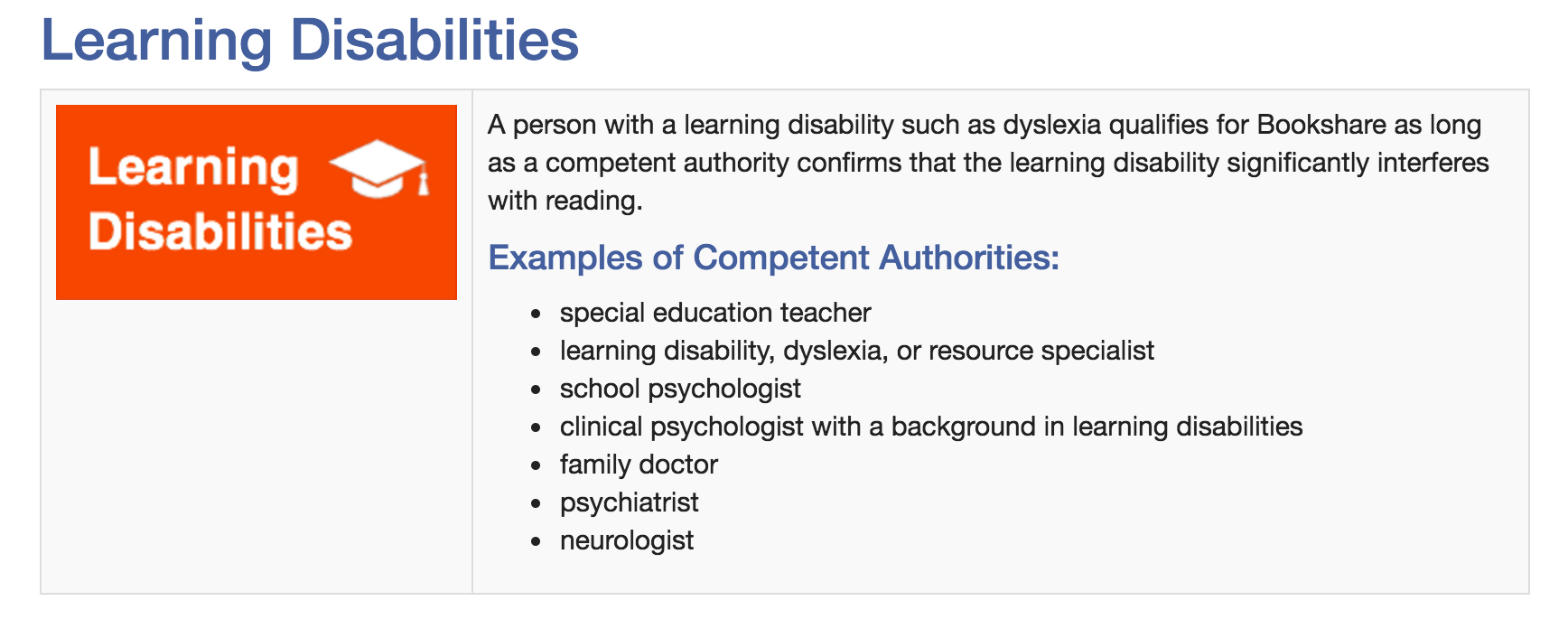 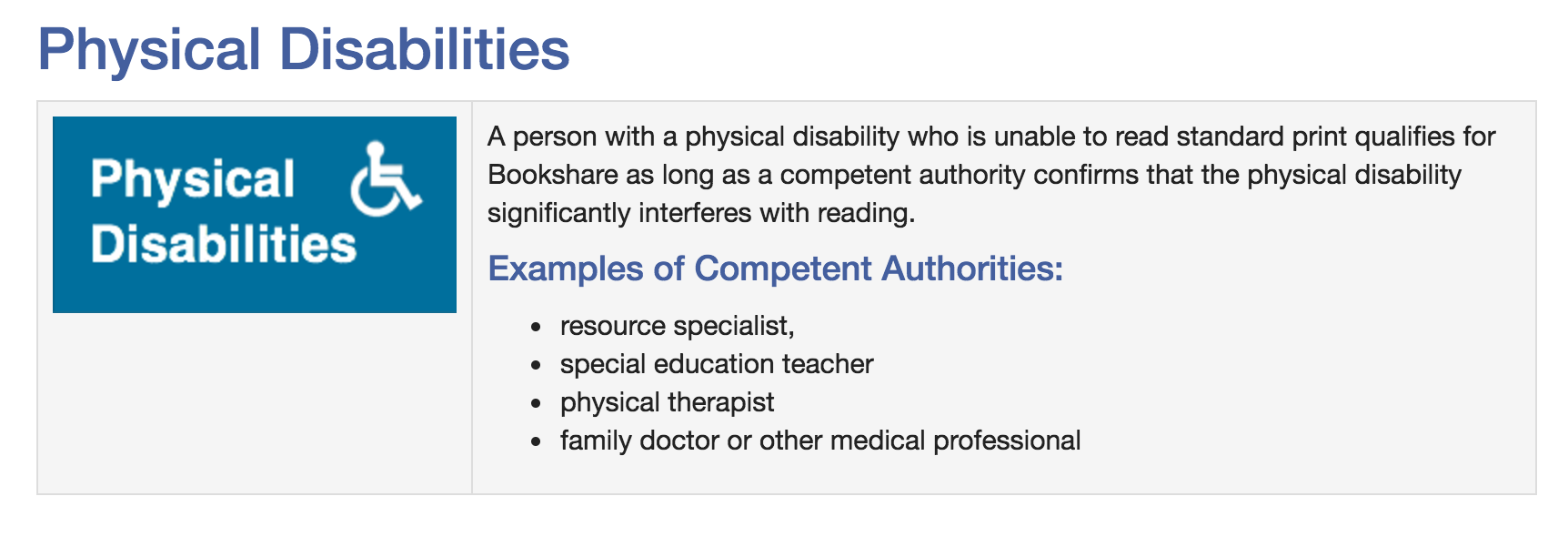 9
Books
There are between 380,000 and 420,000 books available world wide
Leisure reading
Trade books
Languages available vary by country
Lithuania
 418,281 – English titles
25  - Russian titles
Palestine
399,028 –English titles
298 –Arabic titles
10
Search
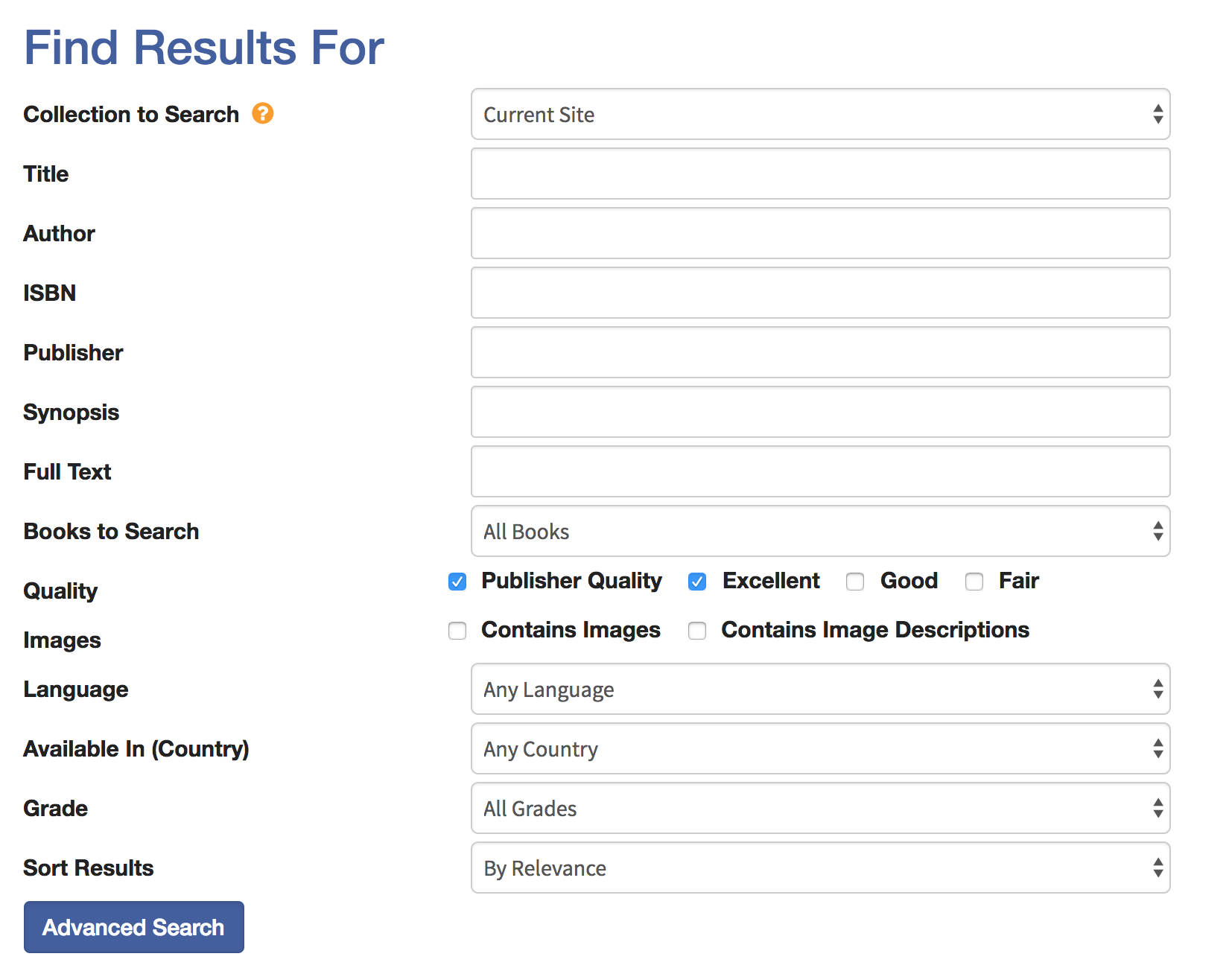 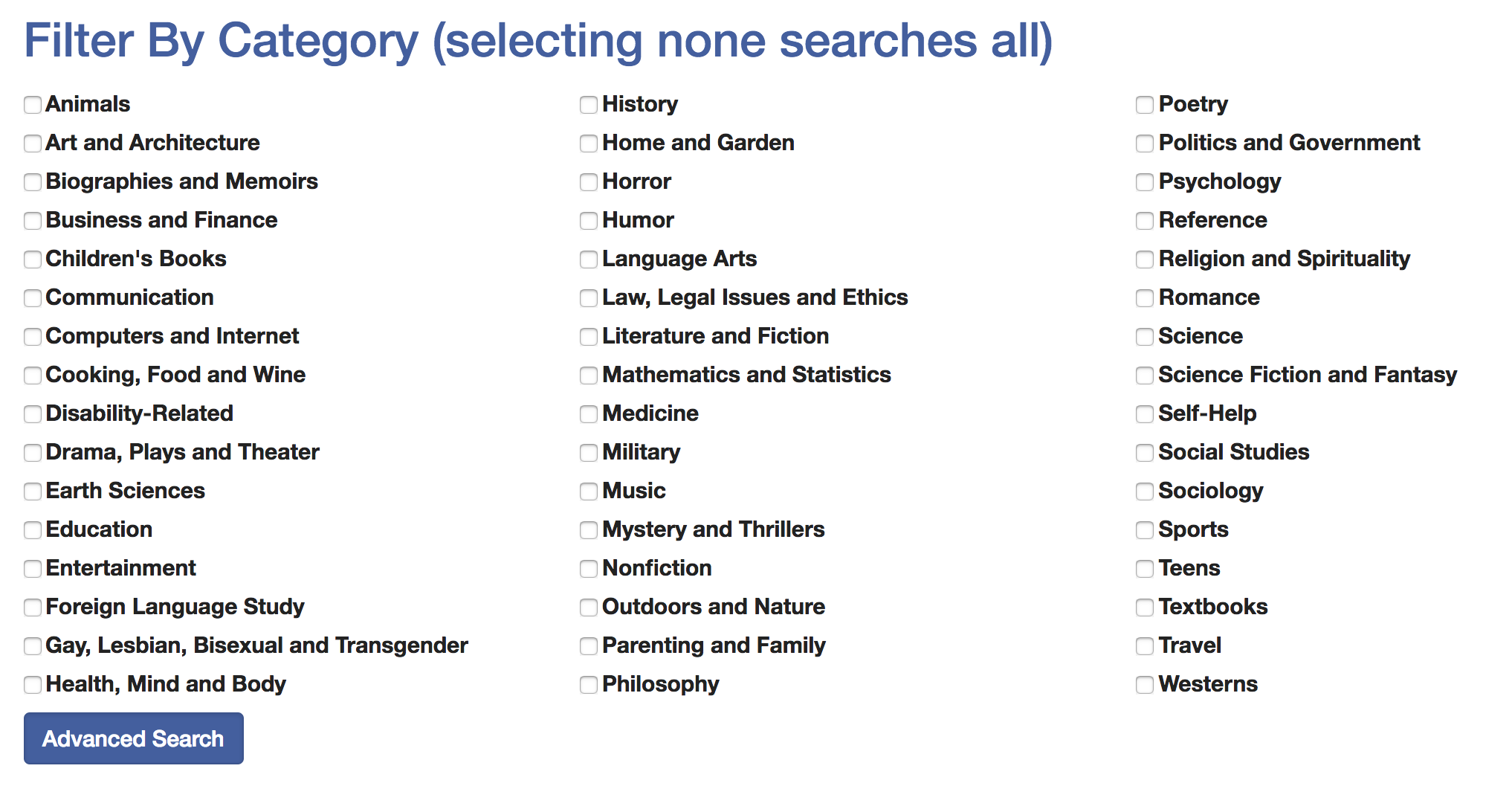 11
Reading Options
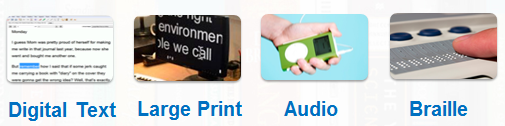 12
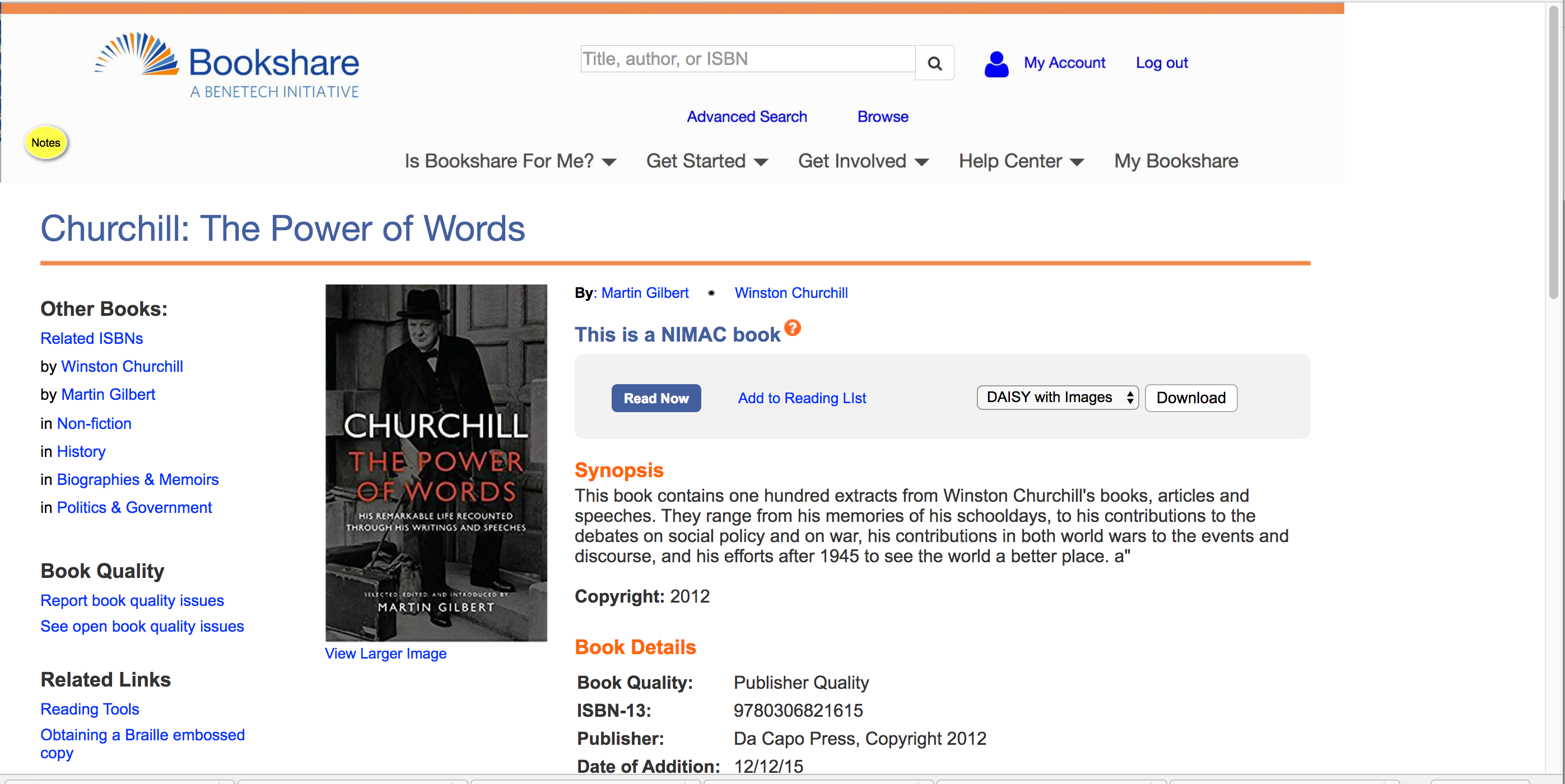 13
14
15
16
Mobile Reading Options
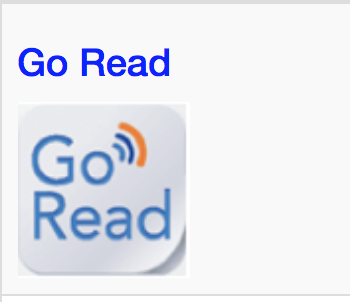 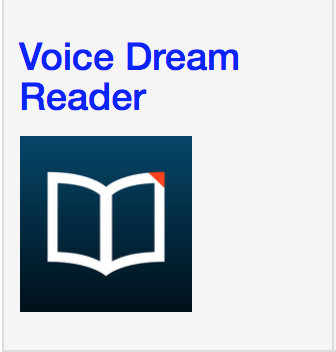 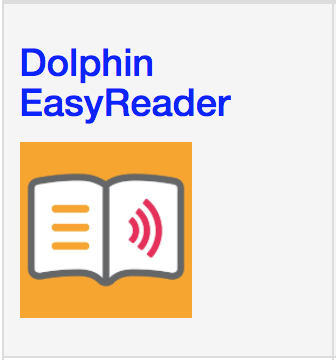 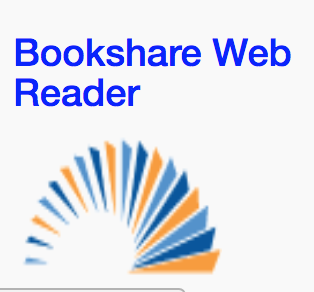 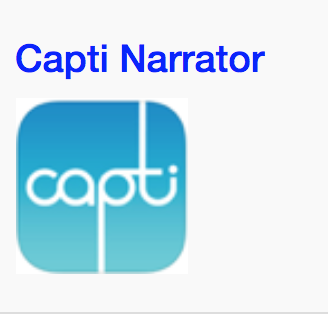 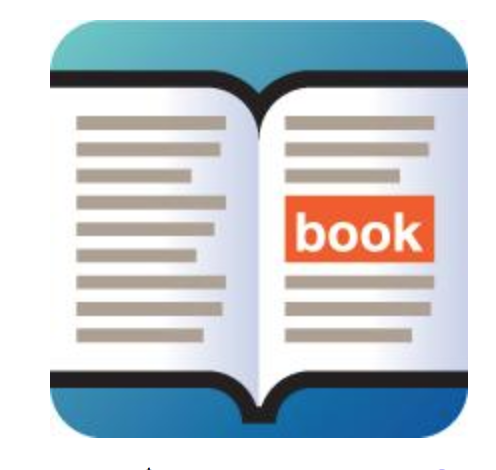 17
[Speaker Notes: “If the program is a screen reader like JAWS or NVDA it’ll read any text displayed on the screen, which Bookshare’s content can easily be displayed on the screen just like a website.
 
If the program is a specific reading tool used to open files, it just needs to open either DAISY, ePub, XML, HTML, or our very new Docx files to access Bookshare books”]
Try it now
18
Select a book – Read Now
19
20
Push the button
21
22
24/7 Help and Support
Take advantage of online training and resources:
Help Center: bookshare.org/cms/help-center
Video Tutorials: https://www.bookshare.org/cms/help-center/training-and-resources/video-tutorials
Brochures and How-to Guides: https://www.bookshare.org/cms/help-center/training-and-resources/brochures
Connect with Bookshare on Facebook, Twitter, Pinterest, YouTube
23
Thank you.
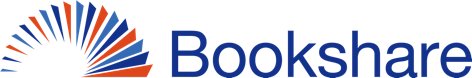 24